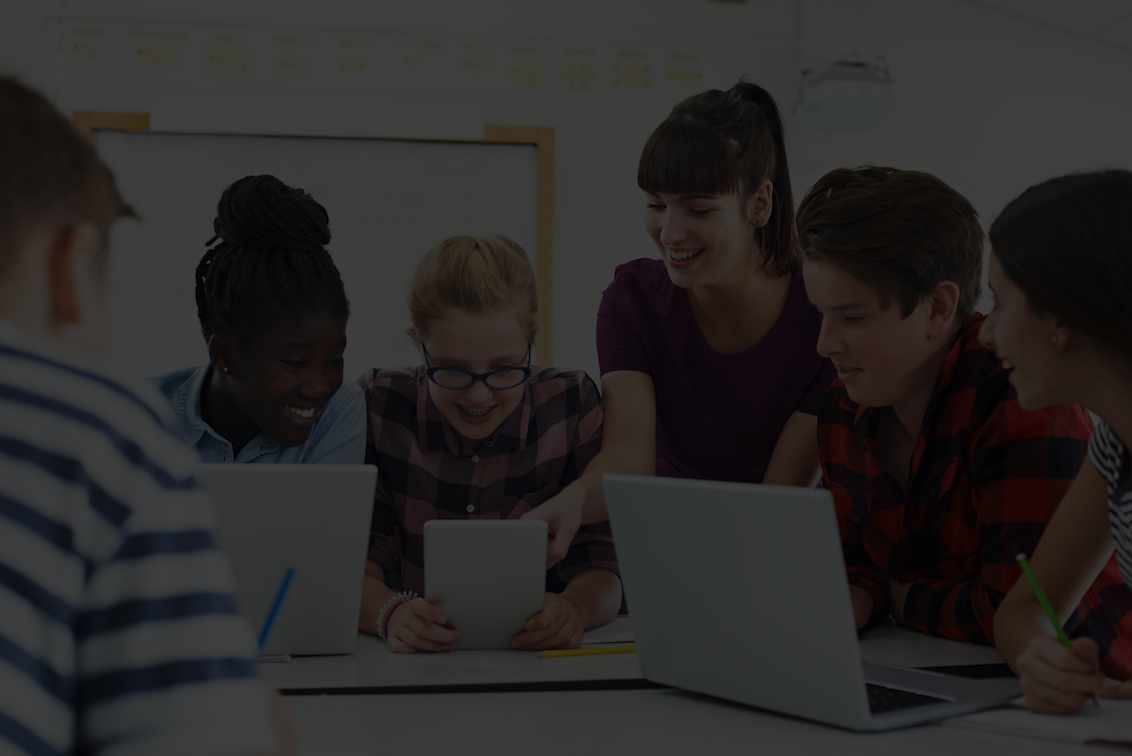 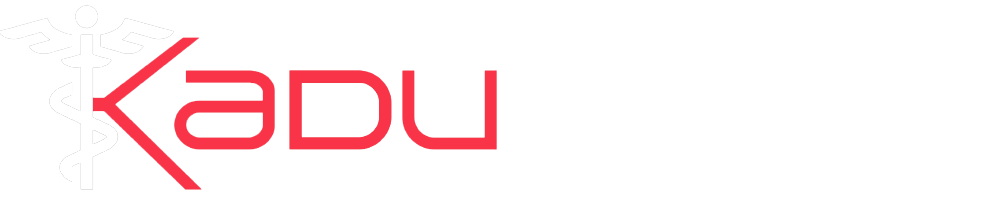 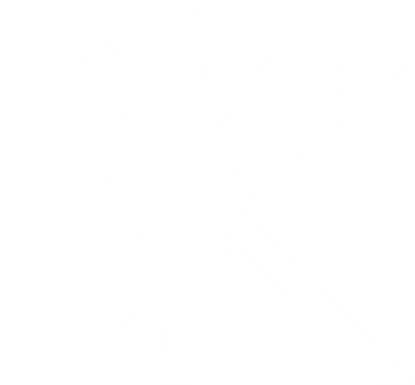 HEALTH SCIENCE
CAREER
CORPS
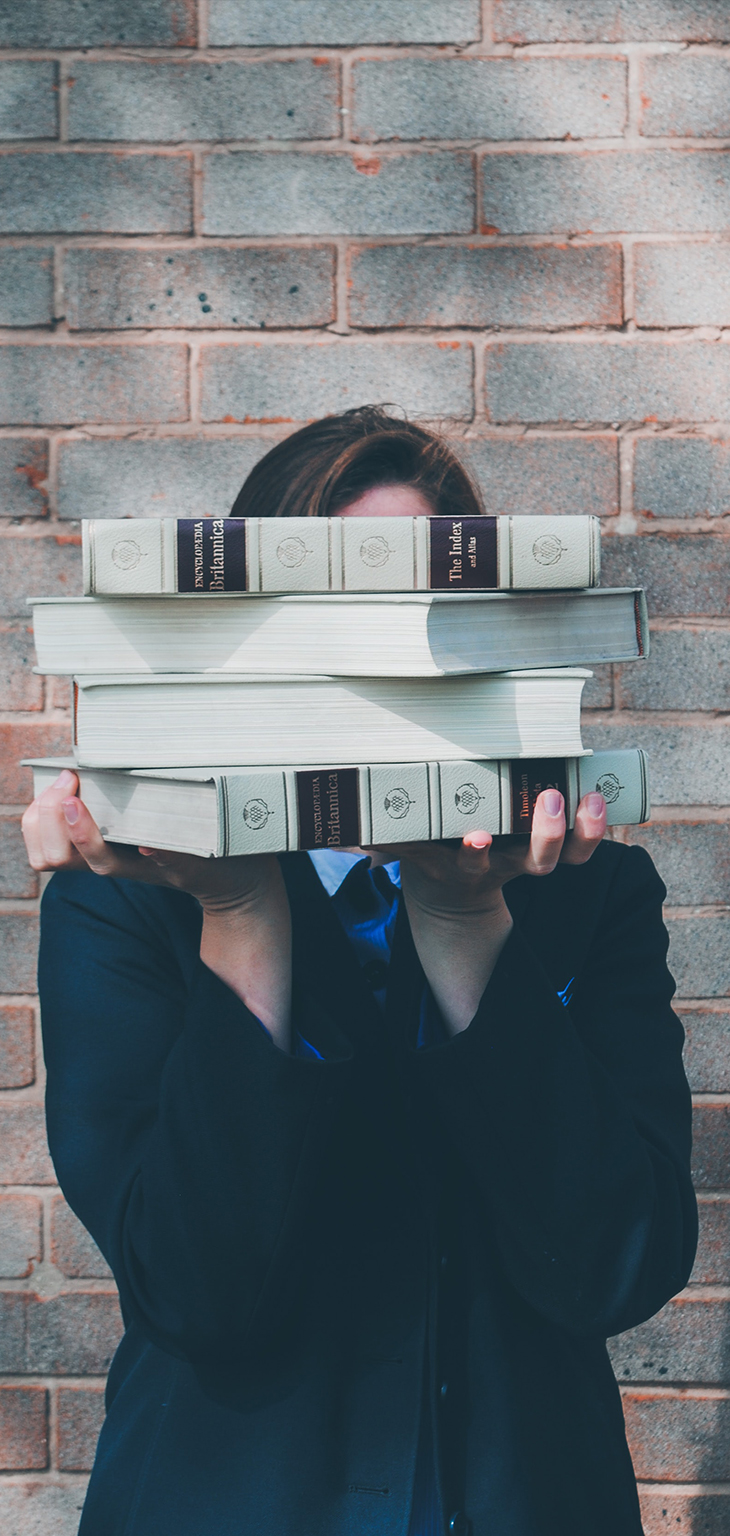 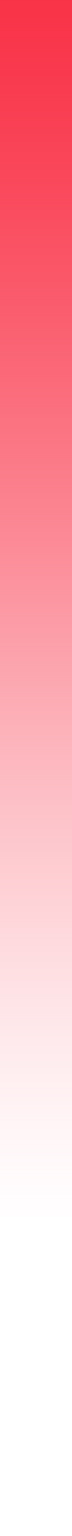 KADUCEUS is a comprehensive “HANDS-ON” career training solution providing national certification programs across the U.S.
DISTRICT 
BENEFITS
WHY
?
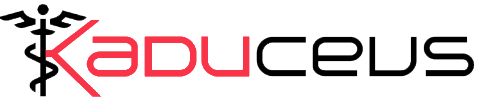 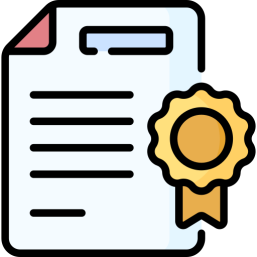 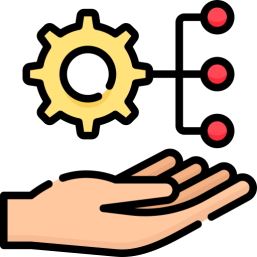 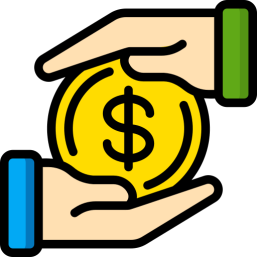 Certifications
Easy Implementation
Affordability
National Certifications 
     for all Programs
 Average Pass Rate 
     of 90%
 Hands-On Experience
All Inclusive,
     Turn-Key Programs
 Carl Perkins Approved
     Funding
Dedicated Education Consultant
Dedicated Program Coordinator
 Teacher Training
TEACHER 
BENEFITS
WHY
?
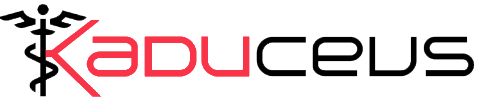 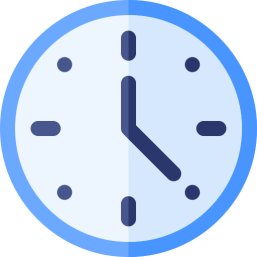 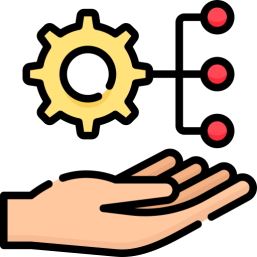 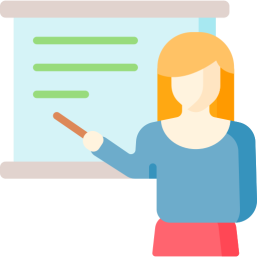 Professional
Development
Easy Implementation
Teacher
Training
Workshops
New Teacher Training
Refresher Courses
Certificates of Completion
Step-by-Step
     Guidance
 Online Test
 Program Coordinator
     Support
Week 1 : July 25-31
Week 2: August 1-7
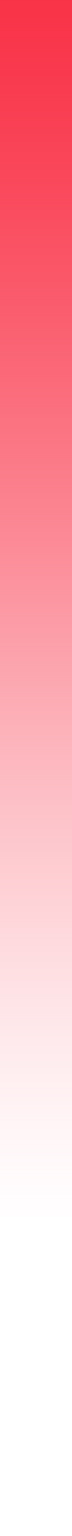 WHY
?
STUDENT
BENEFITS
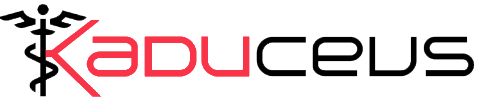 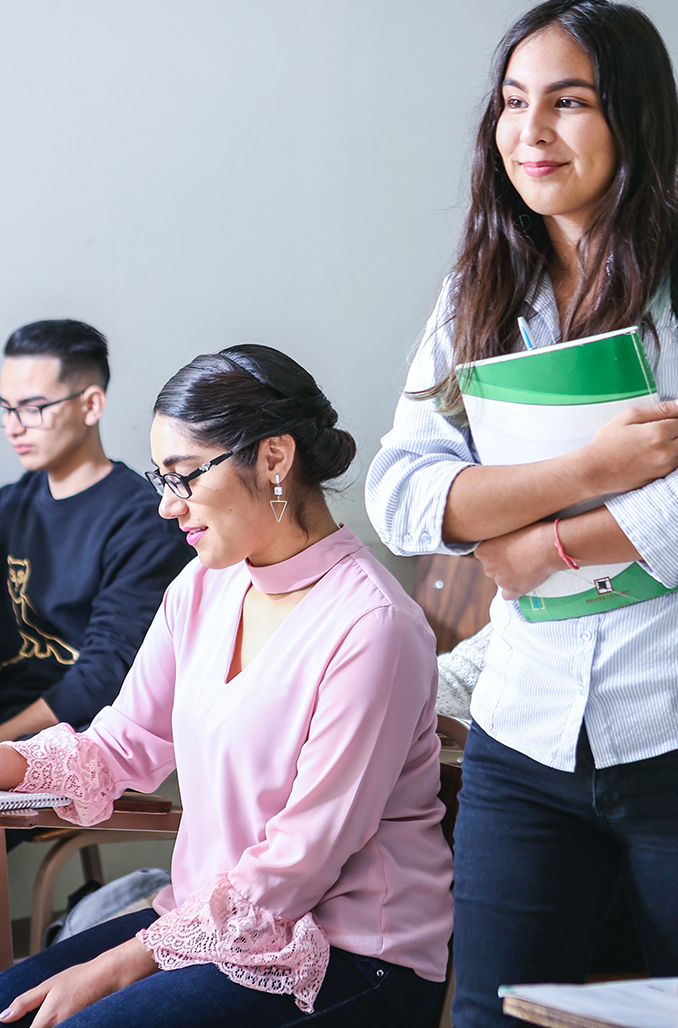 An Industry leading interactive “hands-on”
       learning experience
 A strong foundation to pursue a higher
         certification or degree
Preparation for career immediately 
      after high school
Opportunity to Earn income while attending
      college
Average career salary with experience
      $32000 - $42000 per year
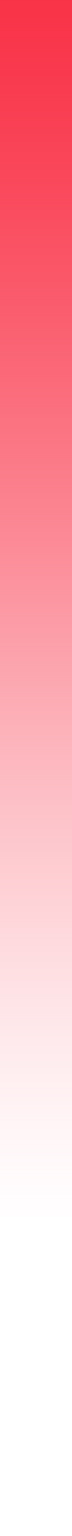 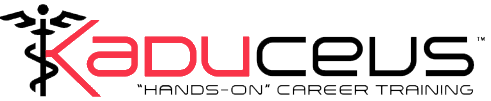 PROGRAMS
Pharmacy Technician
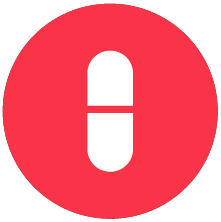 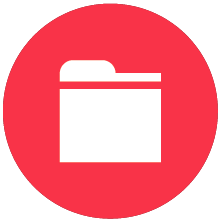 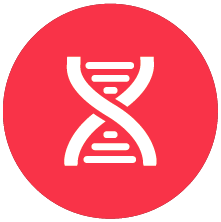 Medical Billing & Coding
Foundations of Health Science
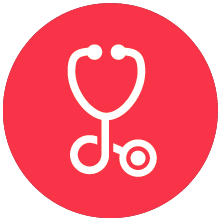 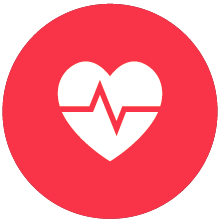 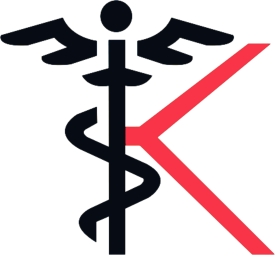 Certified Nursing 
Assistant
Electrocardiogram Technician
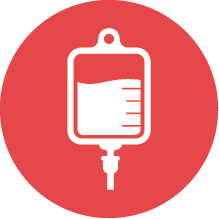 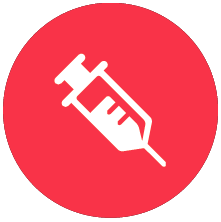 Sterile Products & Aseptic Technique
Phlebotomy Technician
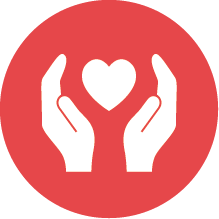 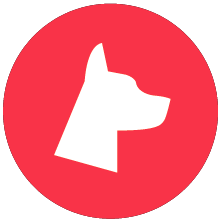 Patient Care Technician
Veterinary Assistant
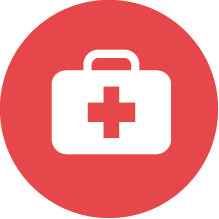 Medical Assistant
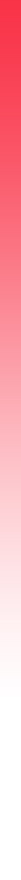 Certification Preparation
PowerPoint Presentations
 Lecture Notes
 Student Guides
 Exams and Quizzes
 Certification Practice Exams
 Videos /Apps
 Practice Labs
 “Hands-On” Training
CURRICULUM OVERVIEW
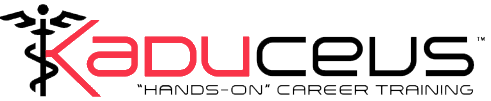 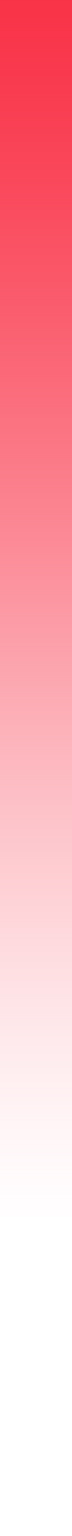 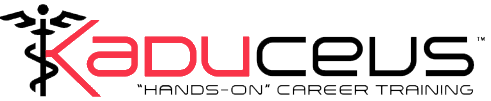 THE K-WAY
K-Team Support
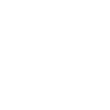 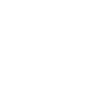 Comprehensive Online Portal
Turn-Key
Teaching
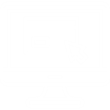 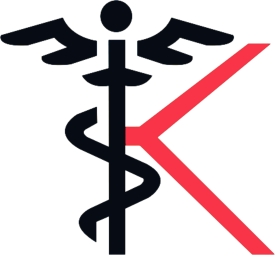 Teacher Training
Student/Teacher Guides
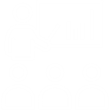 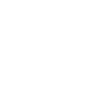 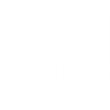 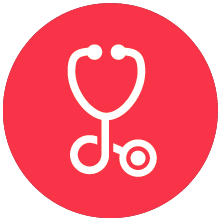 Reference Books
Supplies/
Equipment
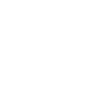 Dedicated Program Coordinator
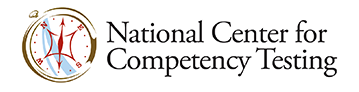 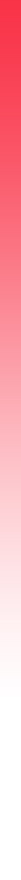 CERTIFICATION PARTNERS:
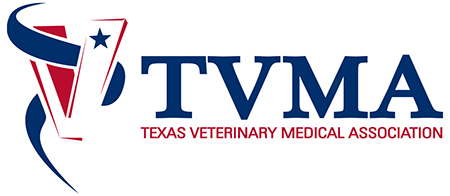 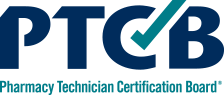 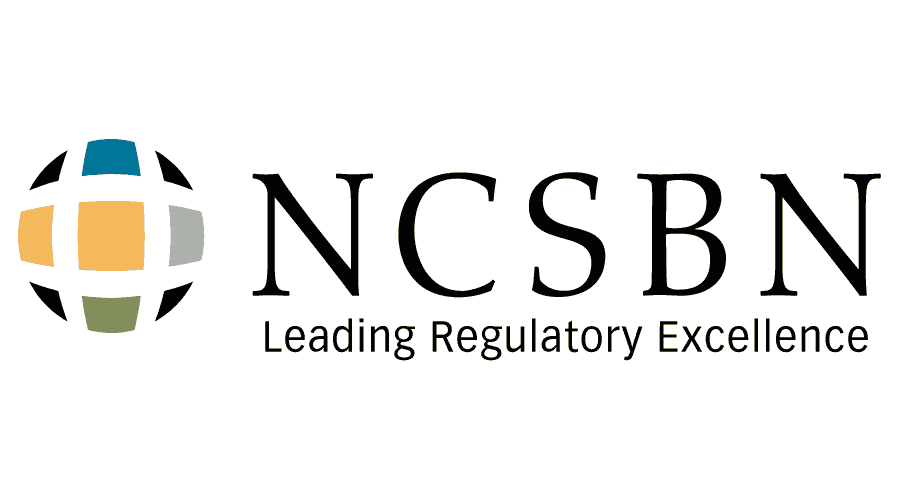 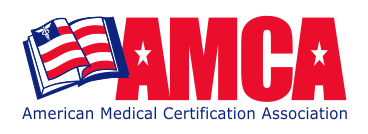 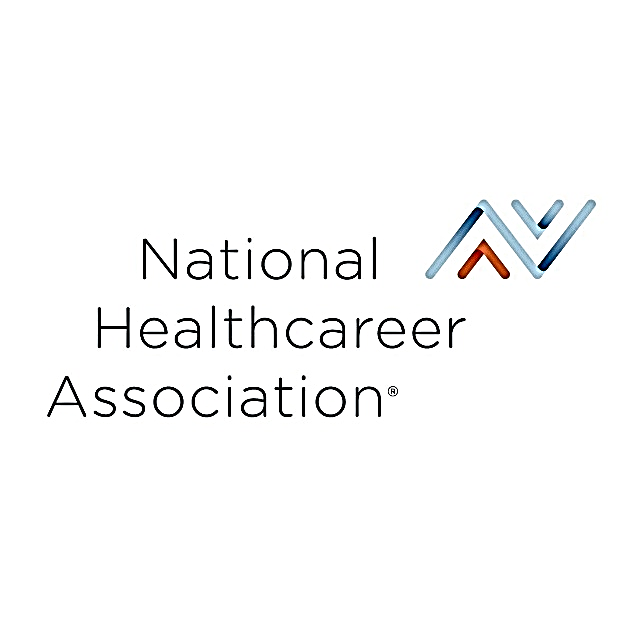 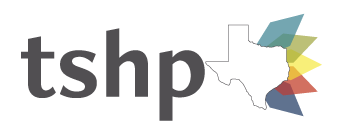 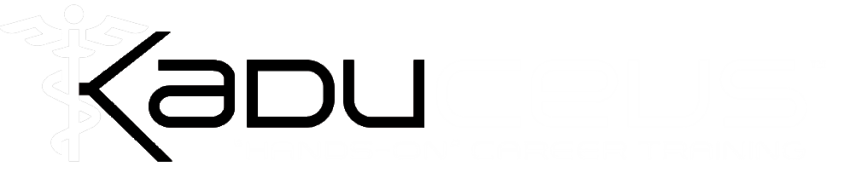 ACCOMPLISHMENTS:
COMPANY
OVERVIEW
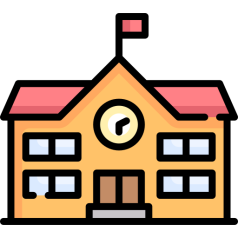 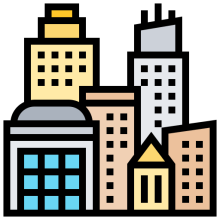 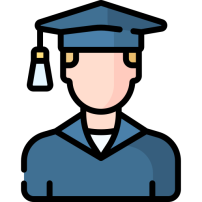 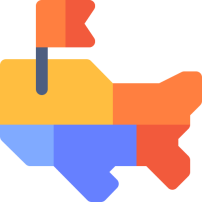 250
193
20,000+
21
High Schools
Districts
Students
States
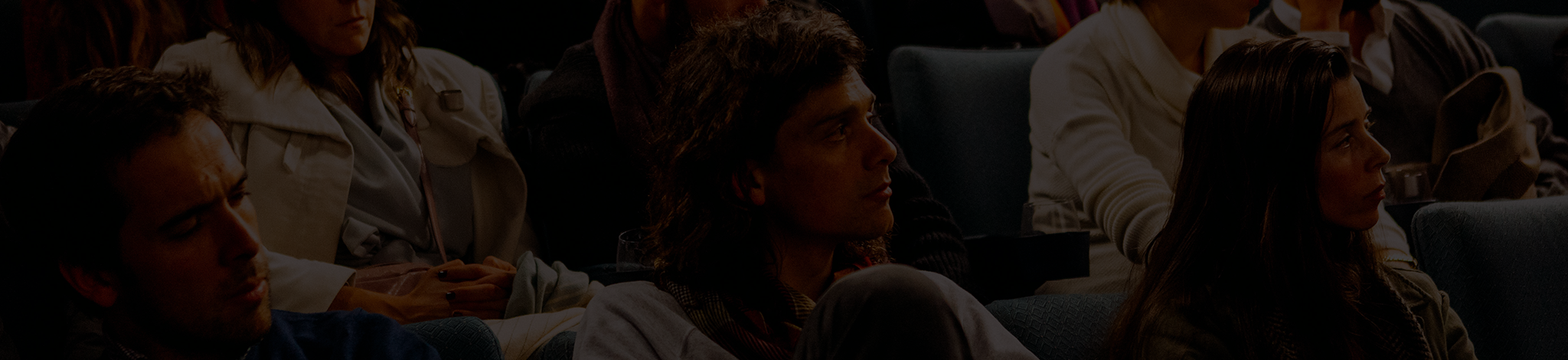 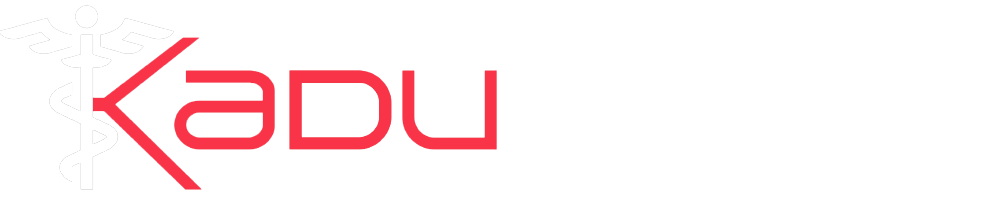 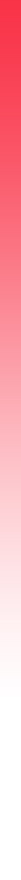 Contact Number
281-908-7052
CONTACT US
Al Roundtree
Education Consultant
E-Mail
aroundtree@kaduceusinc.com
Website
www.kaduceusinc.com
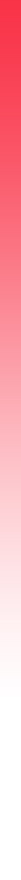 For More Info
bit.ly/kaduceus
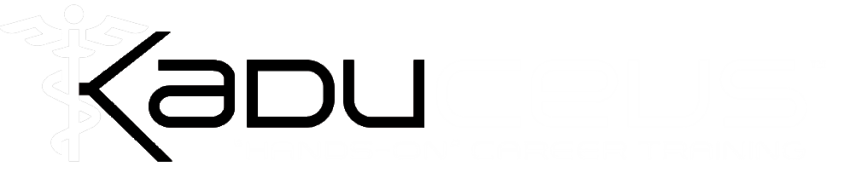 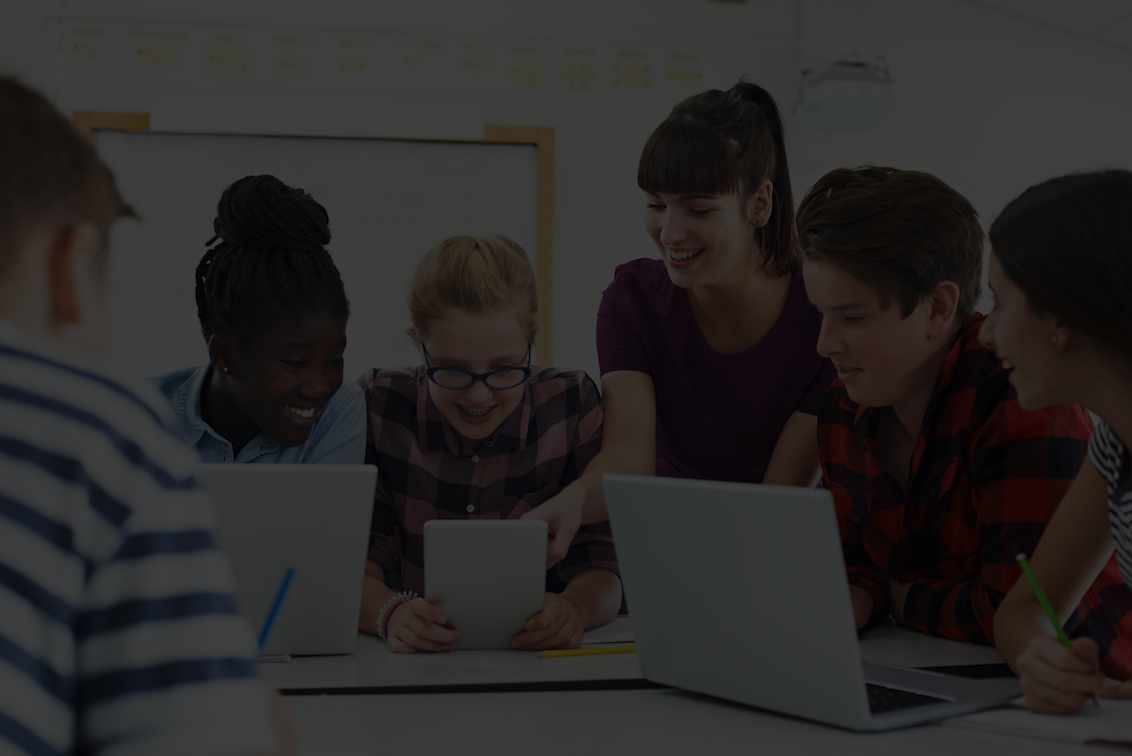 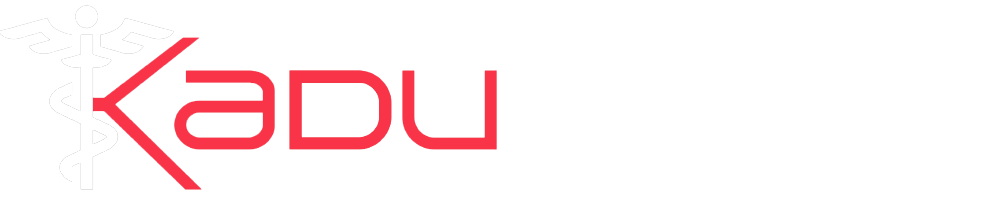 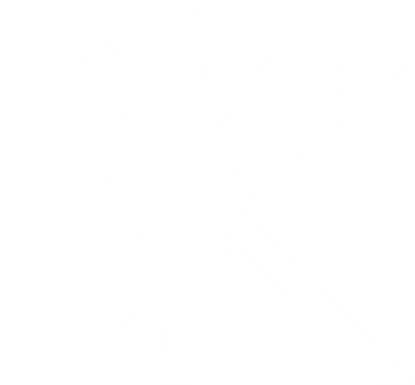 THANK YOU!bit.ly/kaduceus